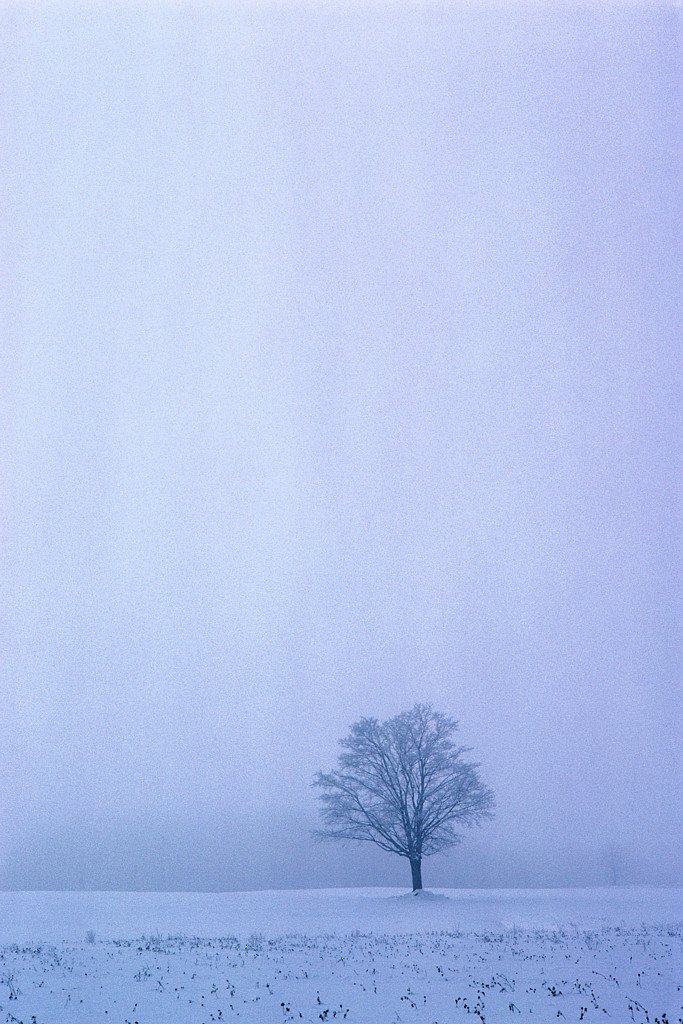 Московское СВУ
Взаимное расположение графиков линейных функций
Урок 1
11.11.2012
Преподаватель математики Каримова С.Р.
Кластер
Примеры линейной функции
х = 6
у = -2
х = 0
у = 2х
у = 4x – 5
у = 7 – 2х
Линейная функция
Какой из графиков расположен выше?
а) у = 3х или у = 3х – 2;
в) у = 2 или у = 4.
Назовите координаты точек пересечения графиков функций с осями координат. Какие особенности этих точек?
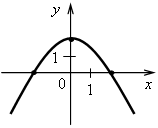 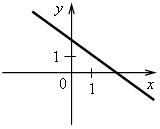 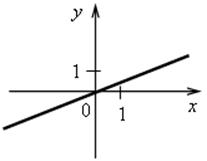 б)
а)
в)
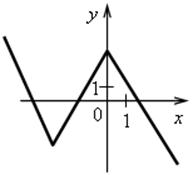 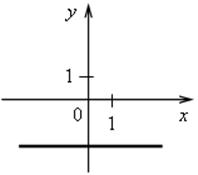 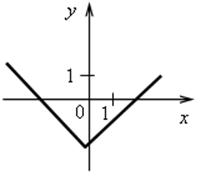 е)
г)
д)
Упражнения: № 322 (а, б, в, г)
№ 322. Решение:
а) у = –2,4х + 9,6.
Точка пересечения с осью х имеет ординату, равную нулю. Найдем её абсциссу, решив уравнение:
–2,4х + 9,6 = 0;
–2,4х = – 9,6;
х = – 9,6 : (–2,4);
х = 4.
(4; 0) – точка пересечения с осью х.
Точка пересечения с осью у имеет абсциссу, равную нулю. Найдем её ординату по формуле:
Если х = 0, то у = –2,4 · 0 + 9,6 = 9,6.
(0; 9,6) – точка пересечения с осью у.
Упражнения: № 322 (а, б, в, г)
№ 322. Решение:
 б) у = –0,7х – 28.
Если у = 0,	то   –0,7х – 28 = 0;
			       –0,7х = 28;
			       х = 28 : (–0,7);
			       х = –40.
(–40; 0).
Если х = 0,	то   у = –0,7 · 0 – 28 = –28.
(0; –28).
Упражнения: № 322 (а, б, в, г)
№ 322. Решение:
в) у = 1,2х + 6.
Если у = 0,	то   1,2х + 6 = 0;
			       1,2х = –6;
			       х = –6 : 1,2;
			       х = –5.
(–5; 0).
Если х = 0,	то    у = 1,2 · 0 + 6 = 6.
(0; 6).
Упражнения: № 322 (а, б, в, г)
№ 322. Решение:
г) у = –5х + 2.
Если у = 0,	то   –5х + 2 = 0;
			       –5х = –2;
			       х = –2 : (–5);
			       х = 0,4.
(0,4; 0).
Если х = 0, то у = –5 · 0 + 2 = 2.
(0; 2).
Графики линейных функций пересекают ось х либо под острым углом  с положительным направлением оси х (при k>0), либо под тупым (при k<0). Угол зависит от знака k. 
Если k = 0, то прямая параллельна оси х. Так как от k зависит угол, то k называют угловым коэффициентом прямой.
Рассмотрим и проанализируем рис. 36, 37 со с. 73 учебника
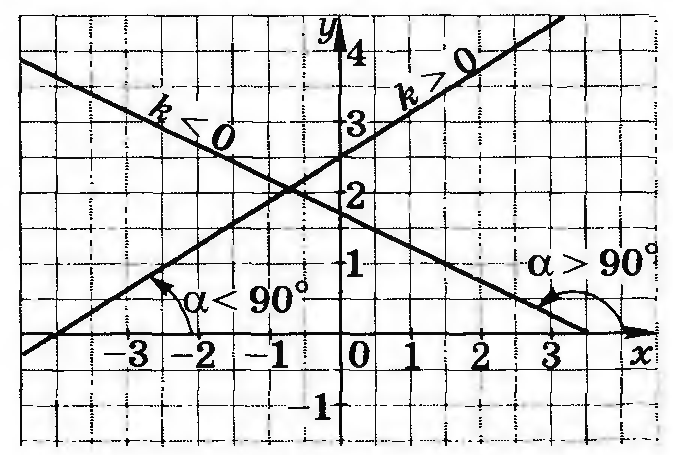 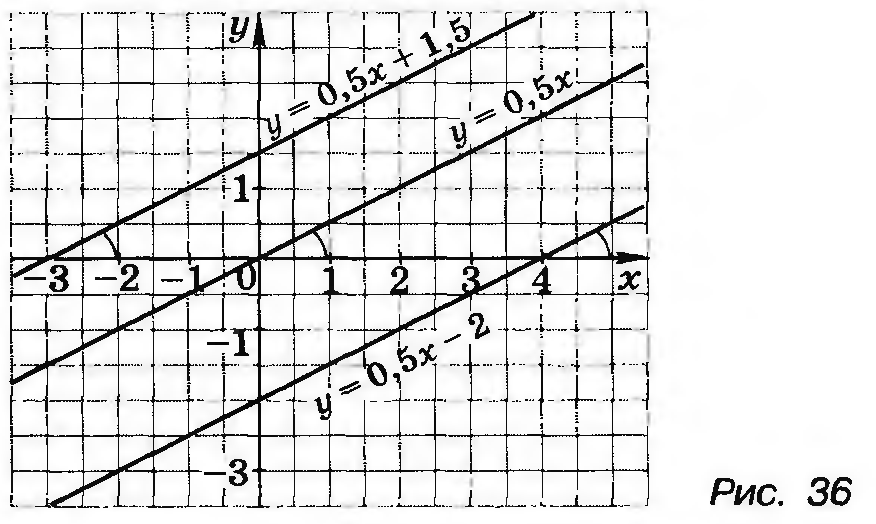 рис. 37
рис. 36
Рассмотрим и проанализируем рис. 38 со с. 73 учебника
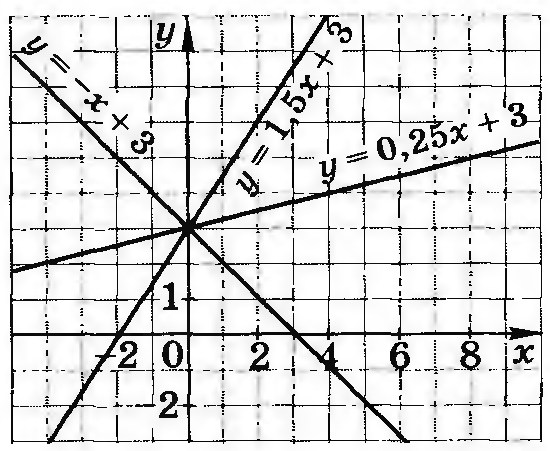 рис. 38
Вывод: если угловые коэффициенты прямых, являющихся графиками двух линейных функций, равны, то эти прямые параллельны, а если угловые коэффициенты различны, то прямые пересекаются.
Задание на самоподготовку.
П.16, № 326; № 328; № 329. составить синквейн на понятие «Взаимное расположение графиков линейных функций»
Пересекаются ли графики функций 
у = 2х – 4 и у = –4х + 2; у = 2х – 3 и у = 2х + 3?
В том случае, когда графики пересекаются, постройте их. Определите по графику координаты точки пересечения.